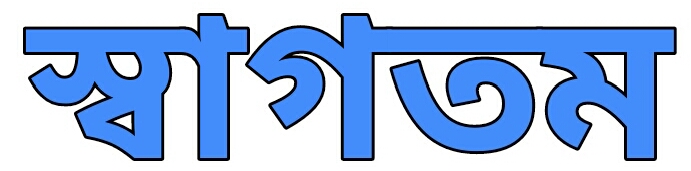 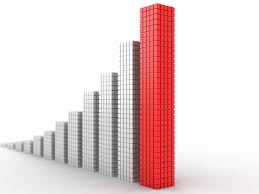 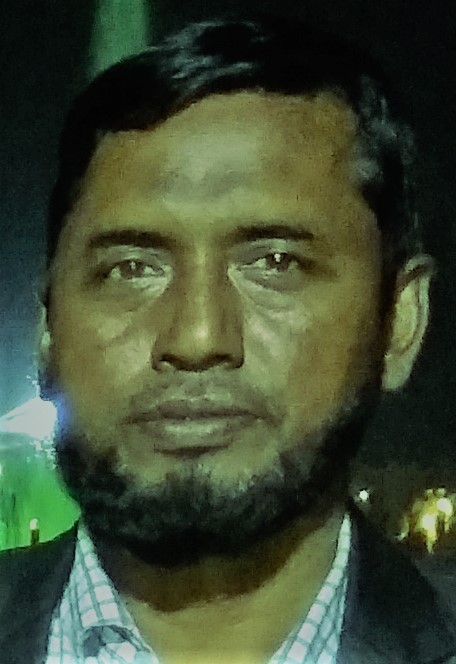 পরিচিতি
মোহাম্মদ আমিনুল ইসলাম   
সিনিয়র শিক্ষক 
বড় দারোগাহাট সিঃ উঃ ইঃ দাখিল মাদ্রাসা
সীতাকুণ্ড, চট্টগ্রাম।
ইমেইলঃ ai01061972@gmail.com
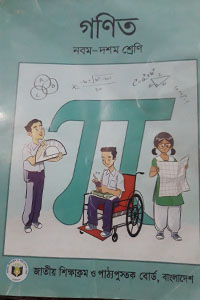 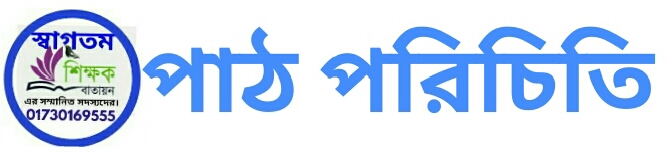 বিষয়ঃ গণিত 
শ্রেণিঃ ৯ম
অধ্যায়ঃ চতুর্থ  ( সূচক)
সময়ঃ৪৫ মিনিট
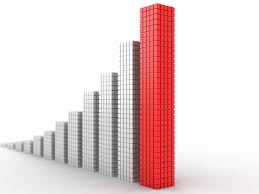 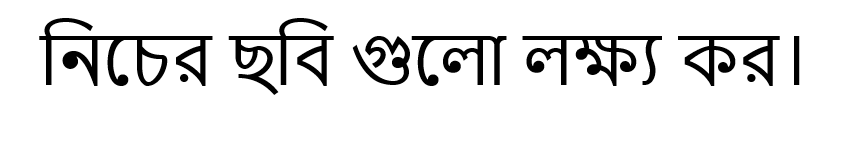 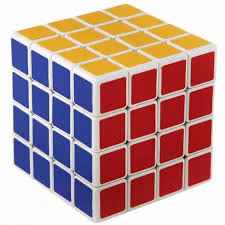 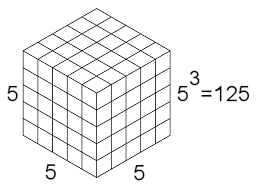 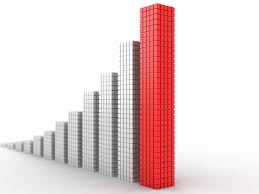 4
4
4
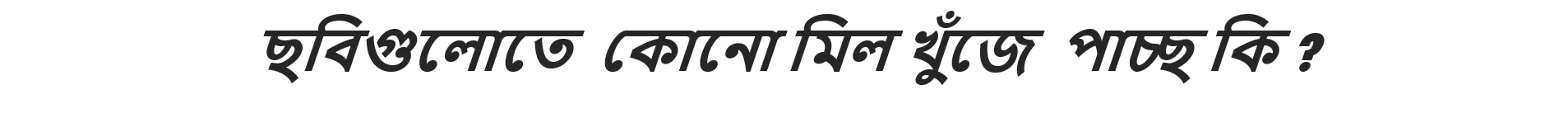 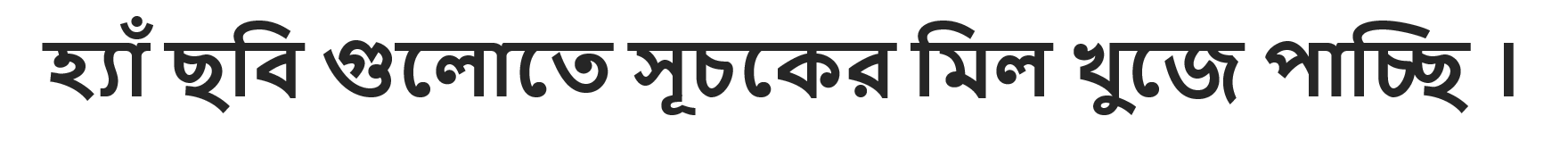 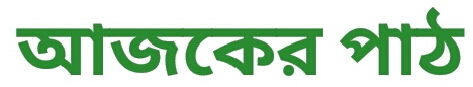 সূ চ ক
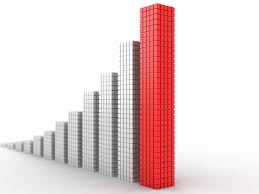 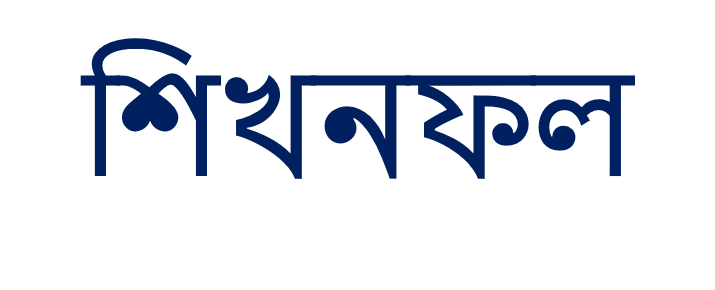 এই পাঠ শেষে শিক্ষার্থীরা …   …  …  
১) সুচক কী তা বলতে পারবে।
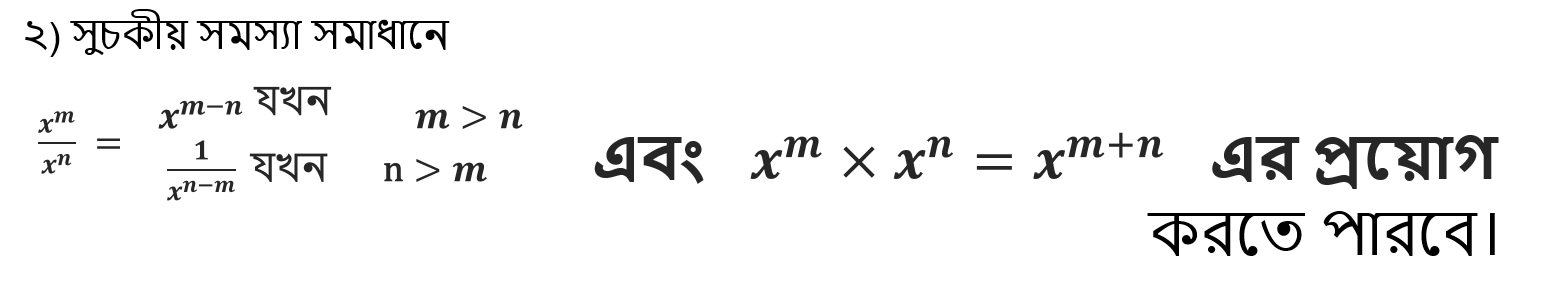 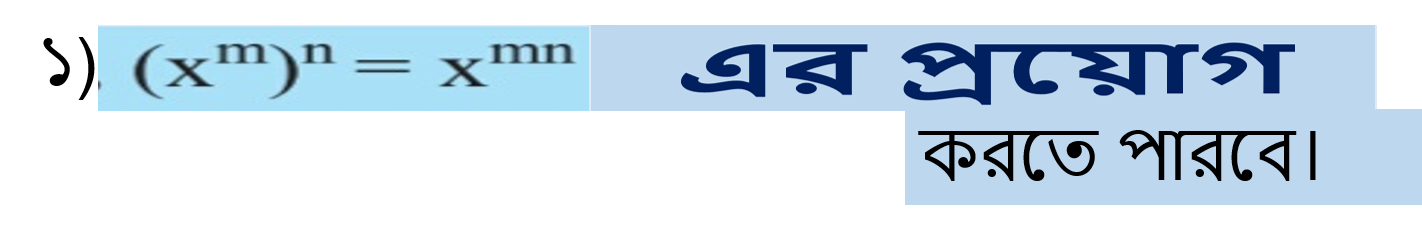 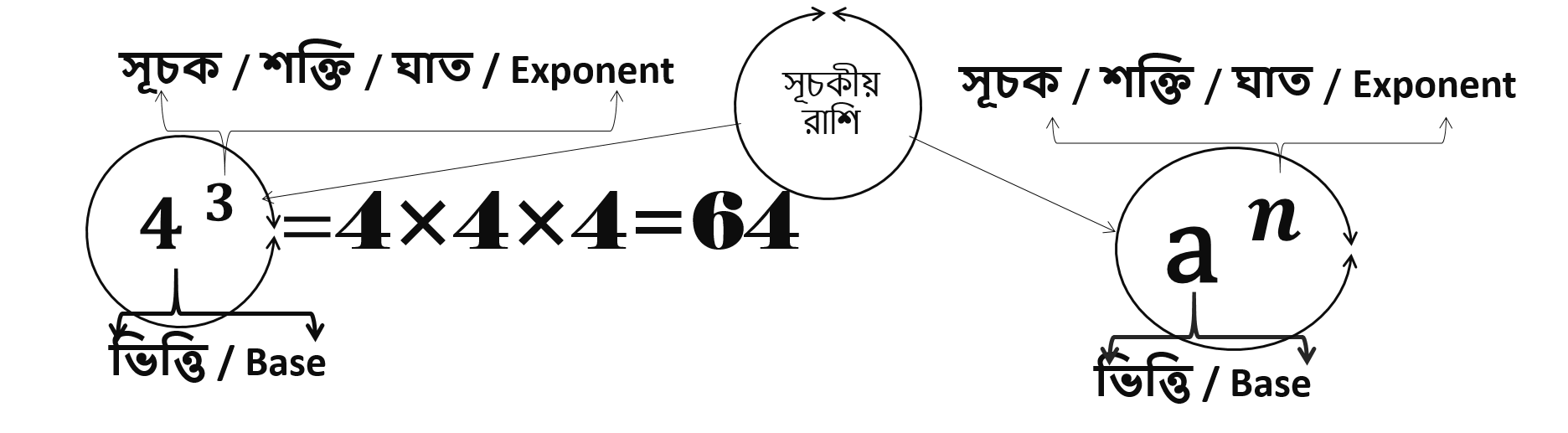 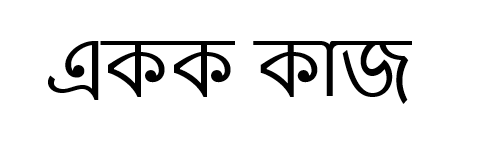 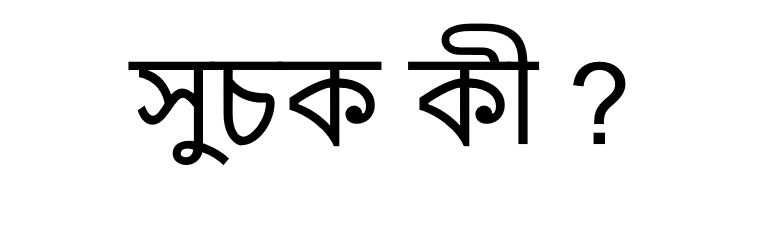 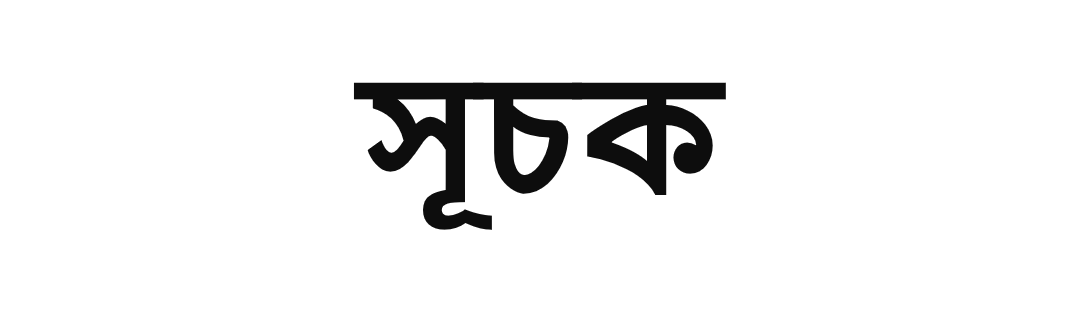 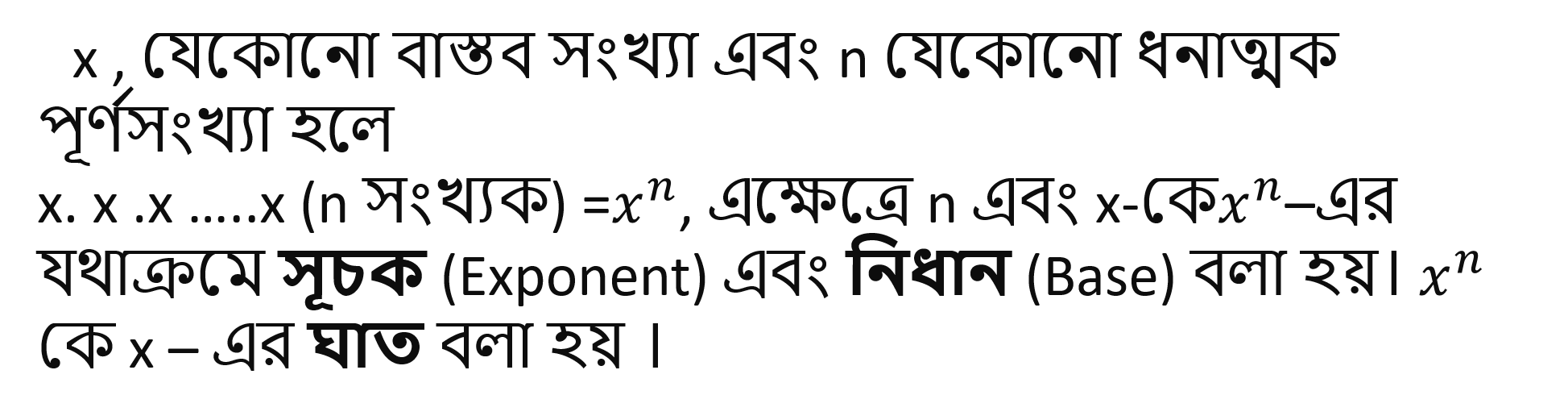 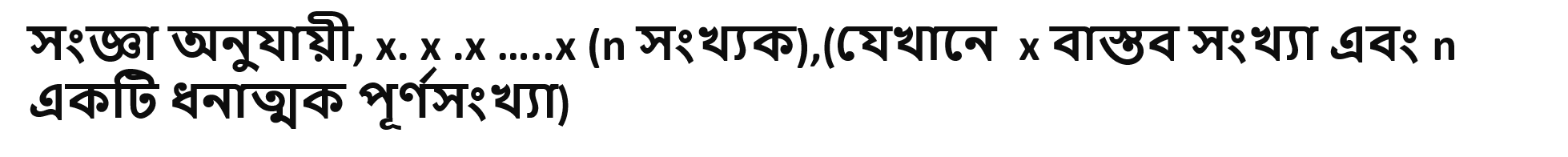 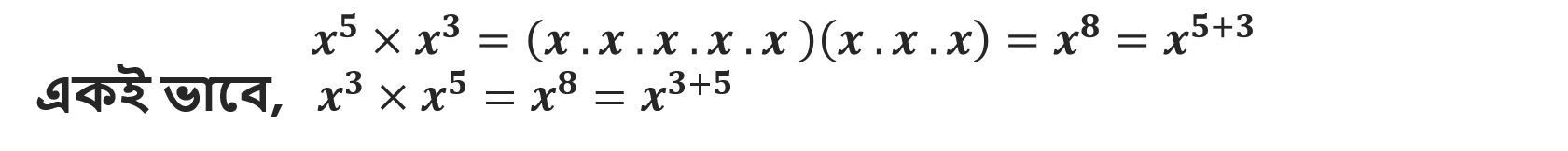 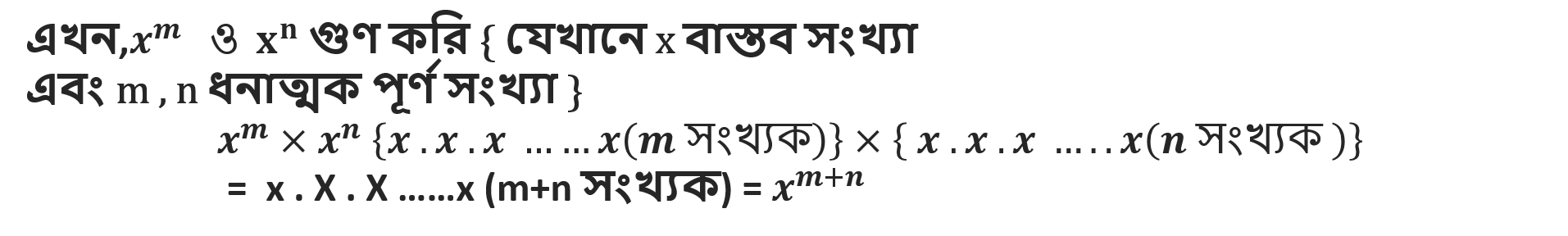 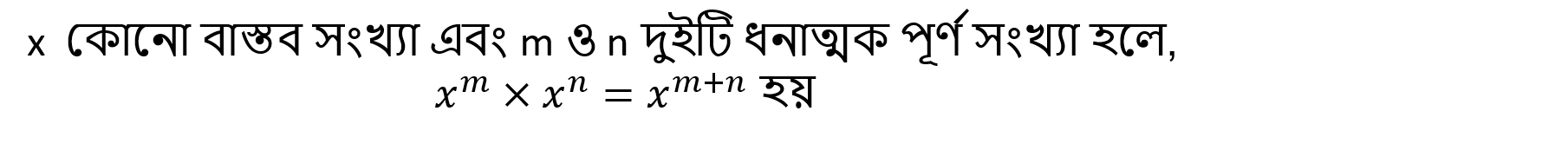 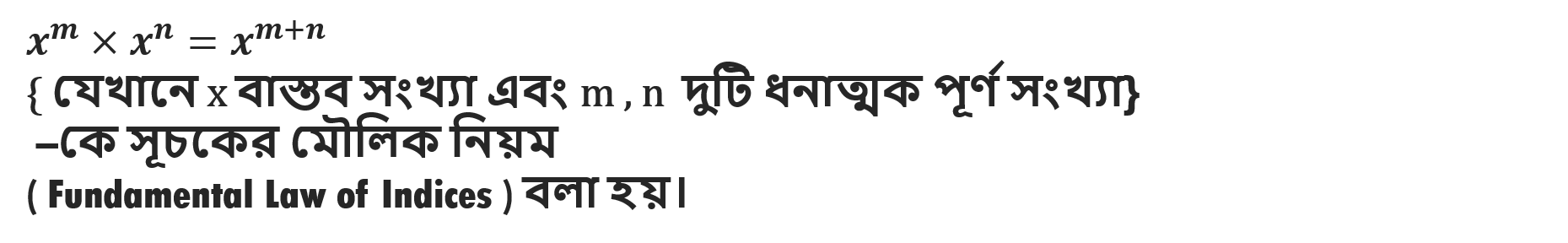 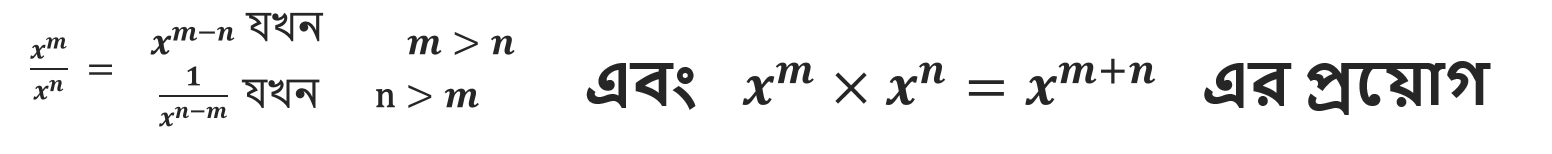 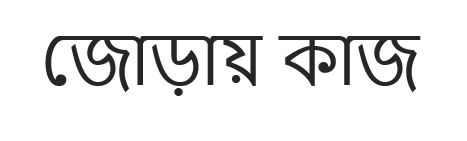 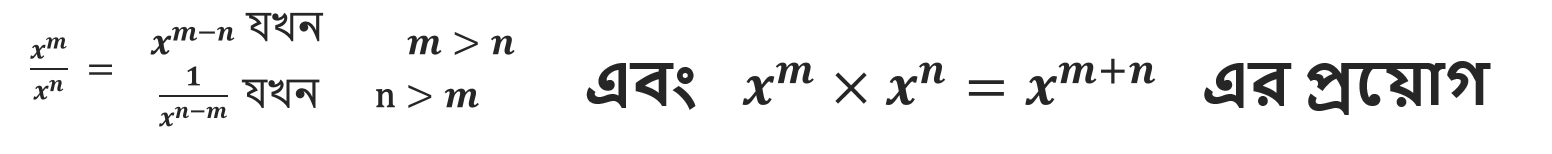 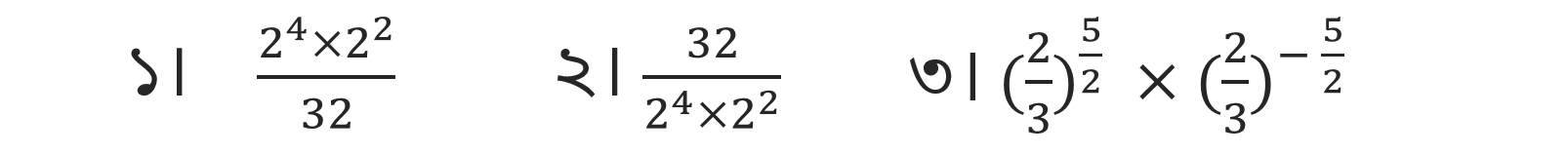 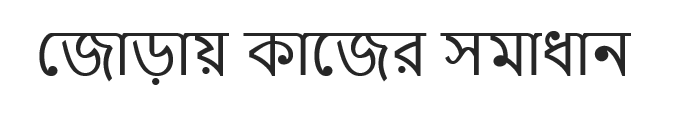 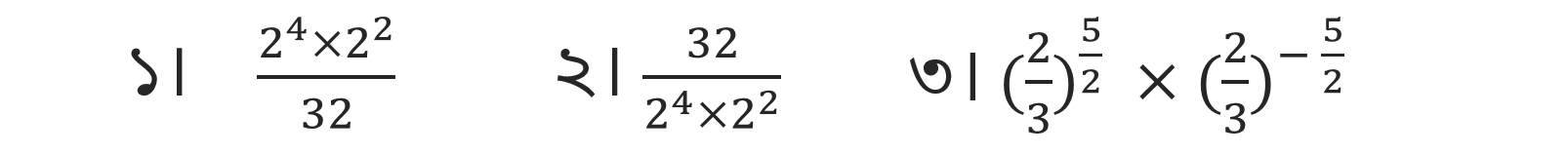 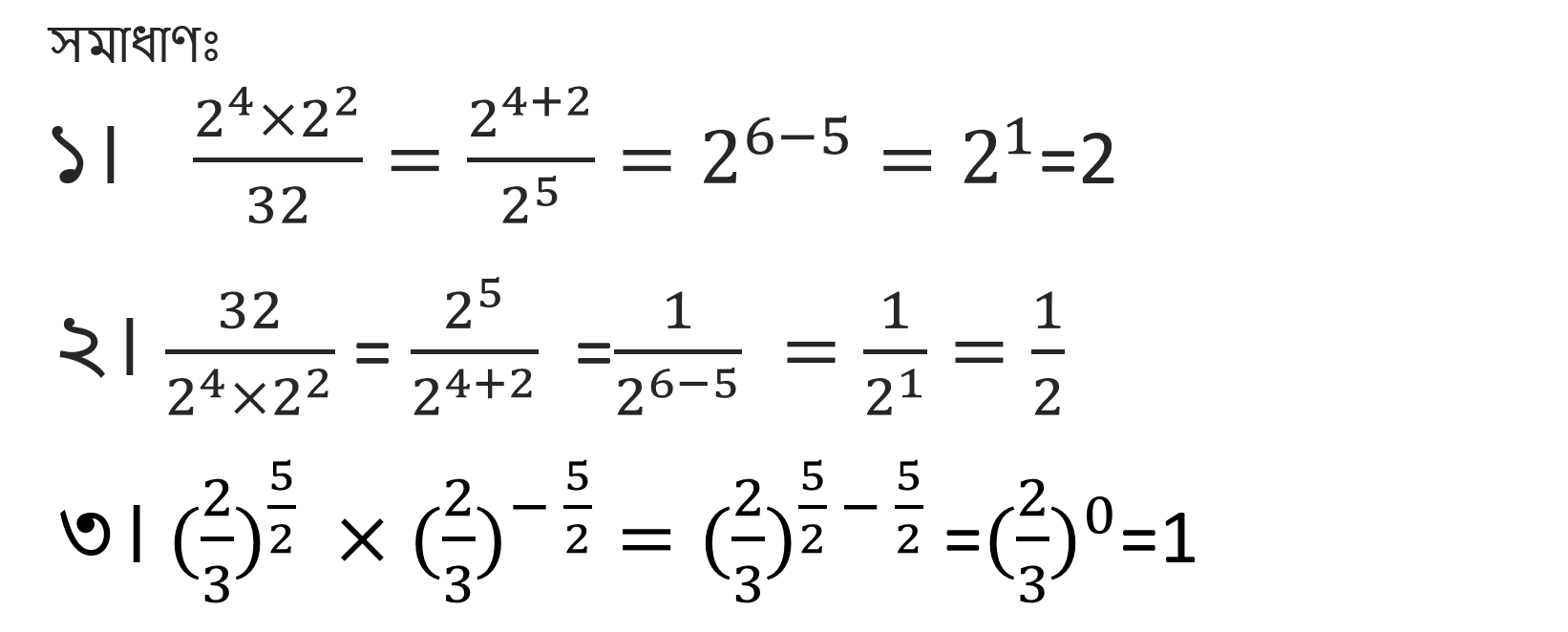 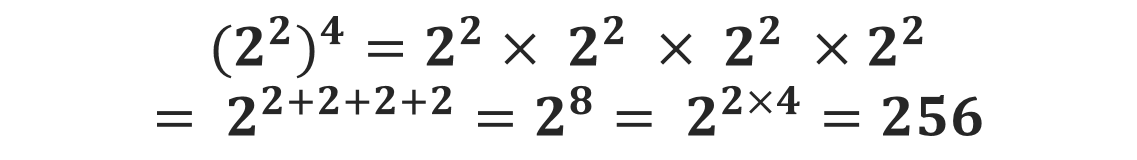 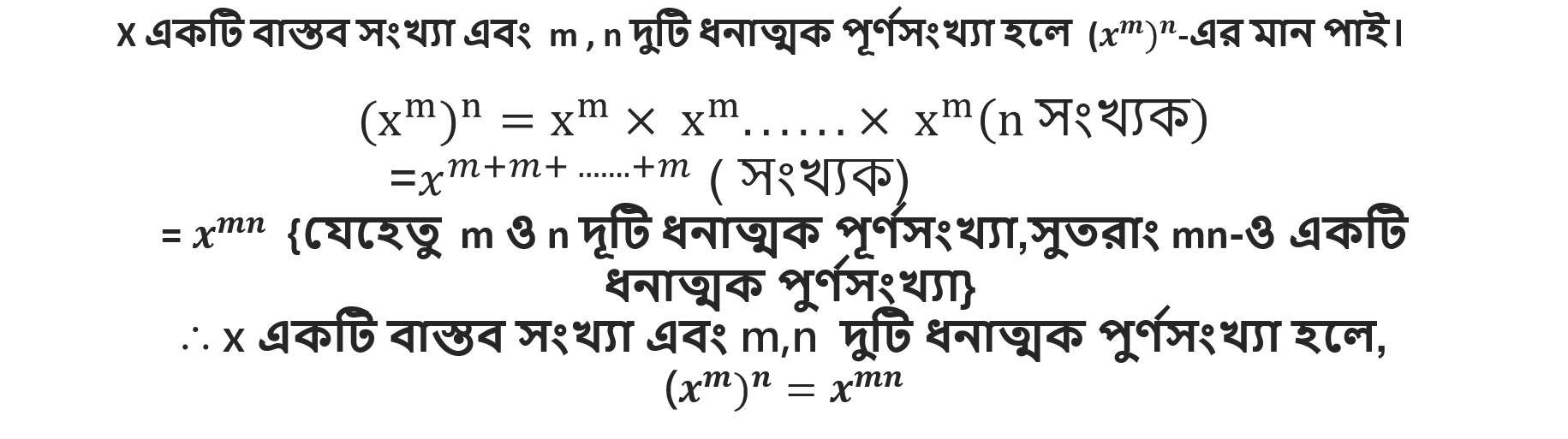 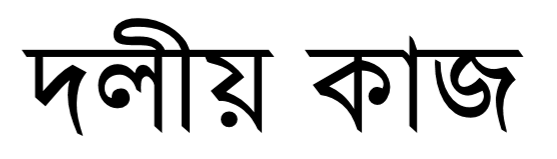 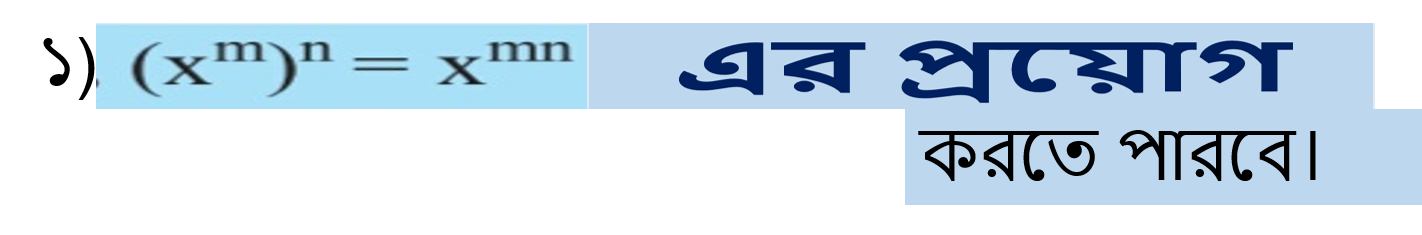 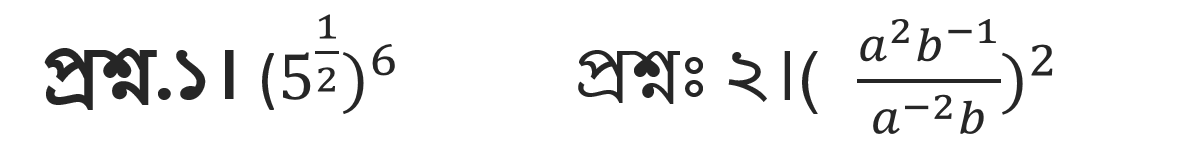 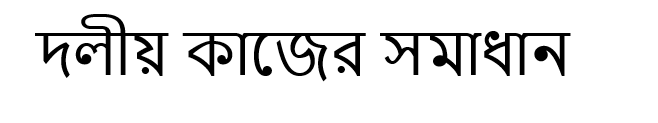 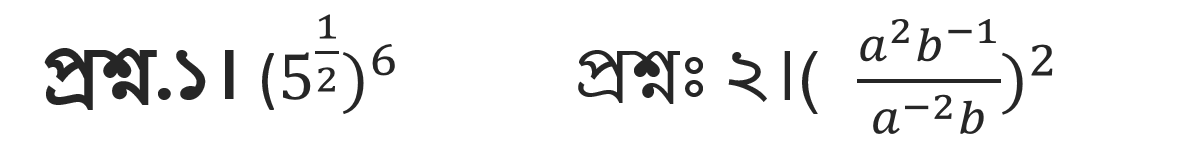 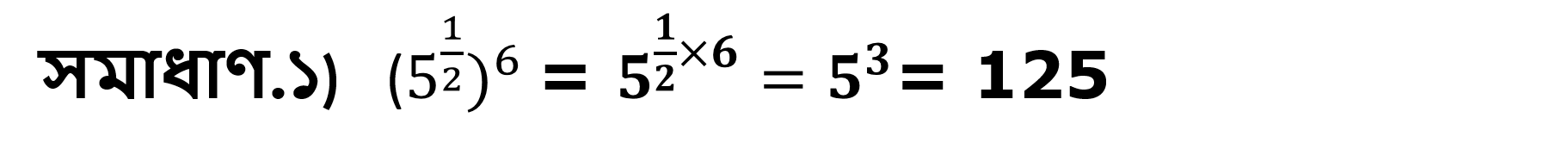 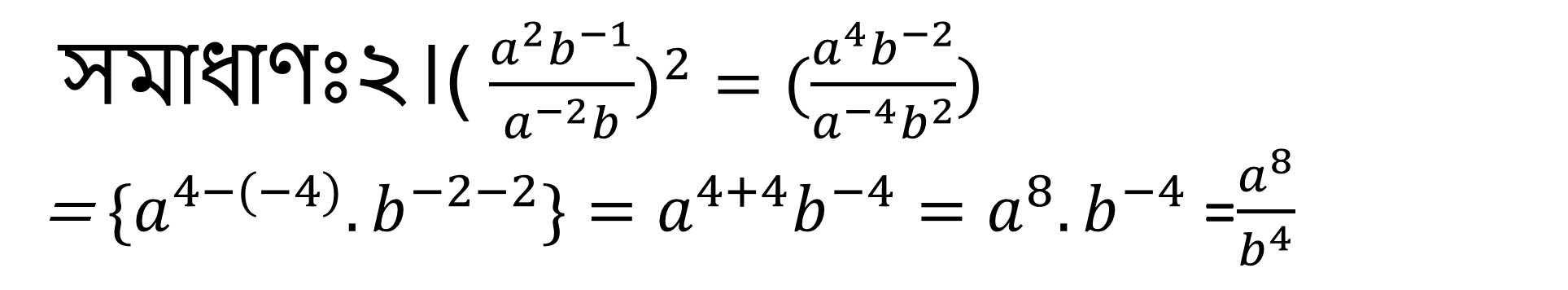 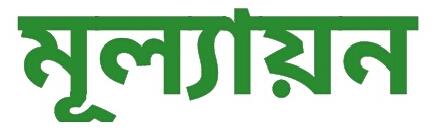 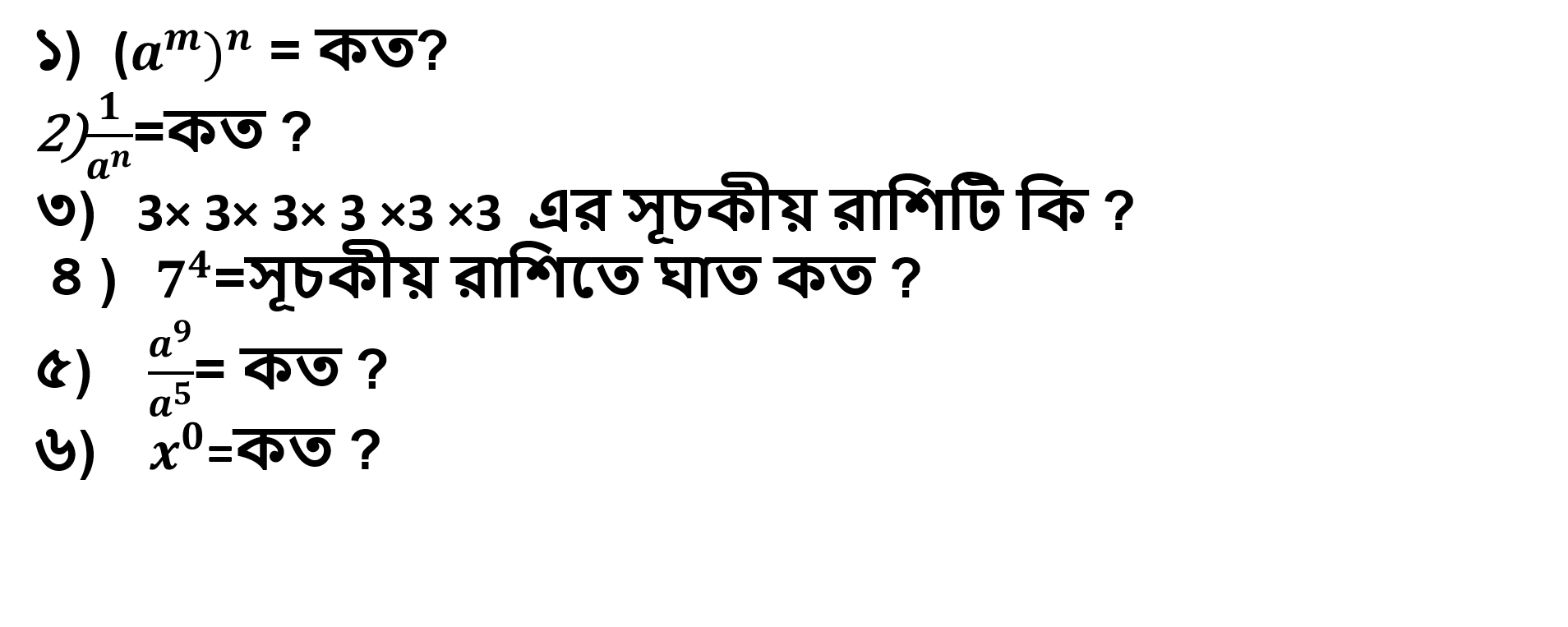 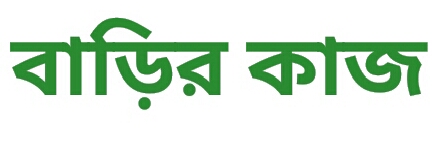 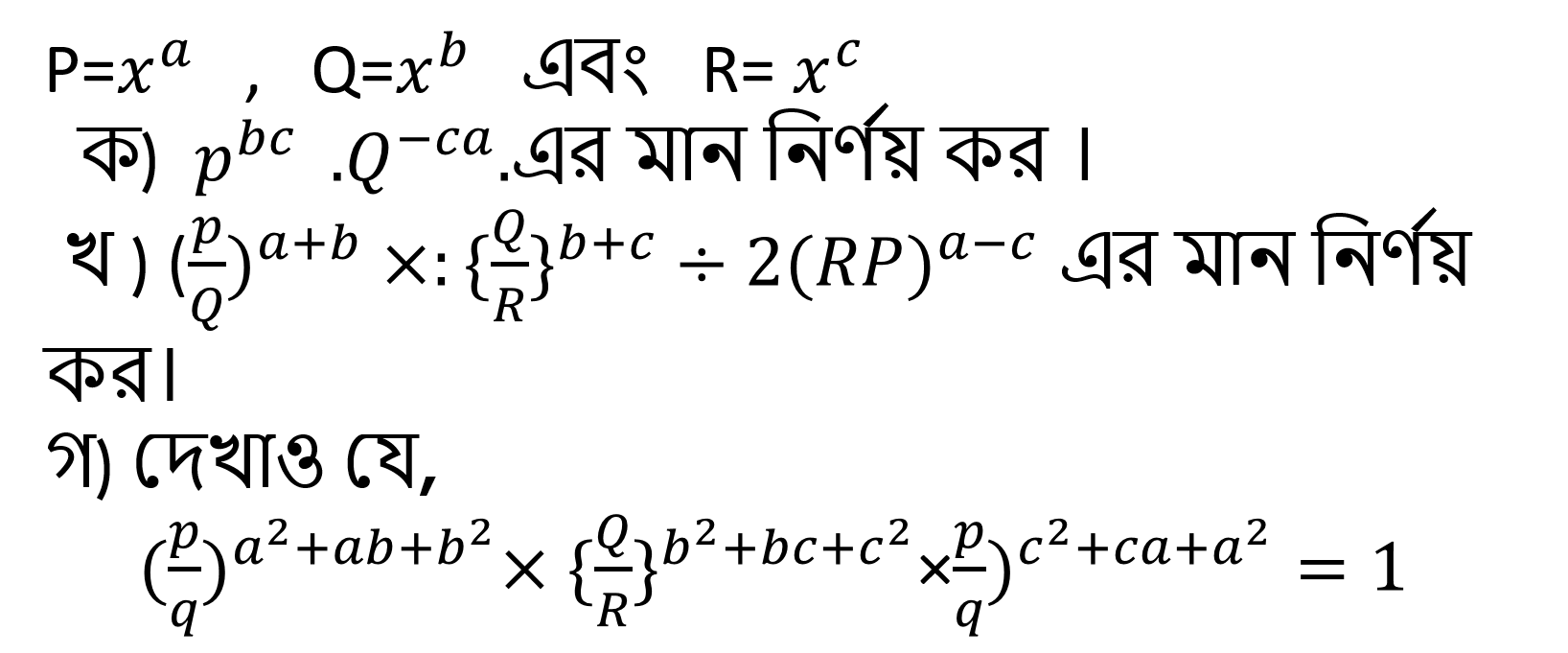 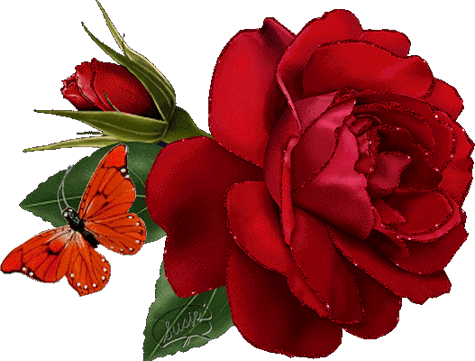 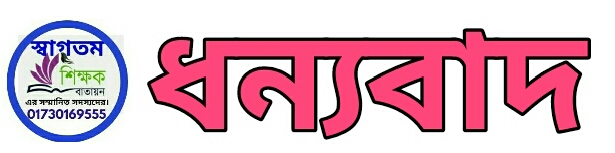